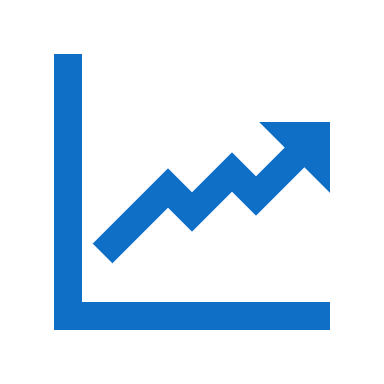 Factors Driving Premium Increases & Coverage Availability
Beyond Your Individual Claim Performance
Origin of Insurance Pooling
Thousands of Years Ago, Chinese Merchants Protected their Cargo Against Treacherous River Rapids
Merchants Divided their Cargo Among Several Boats as Opposed to just One
If One Boat was Battered by Rapids, no Merchant Lost All their Goods
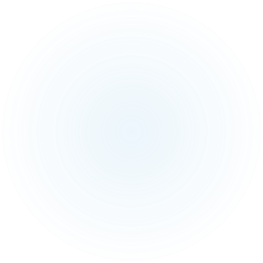 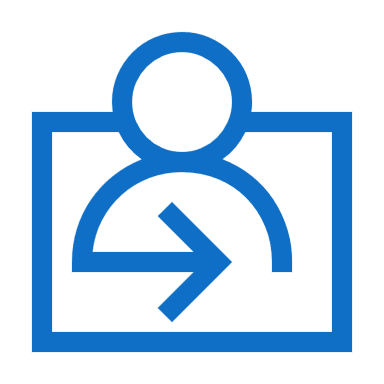 Individual Claims Loss Experience
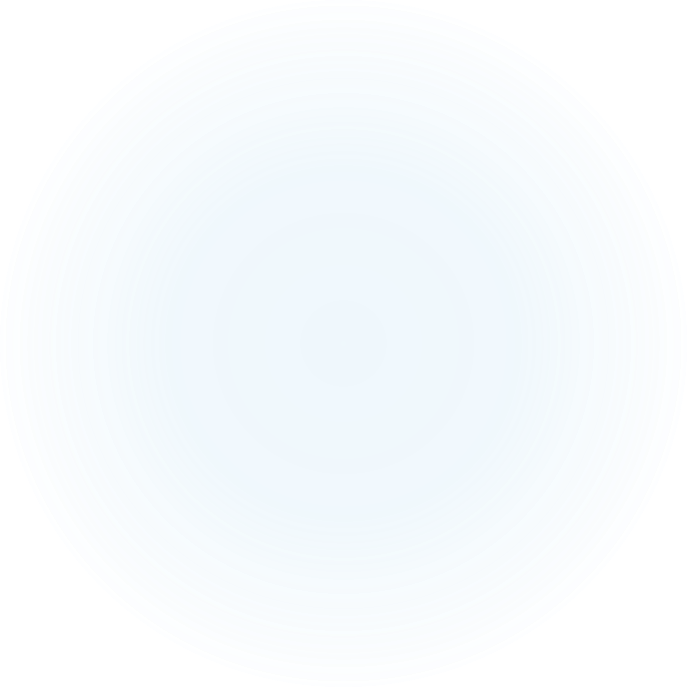 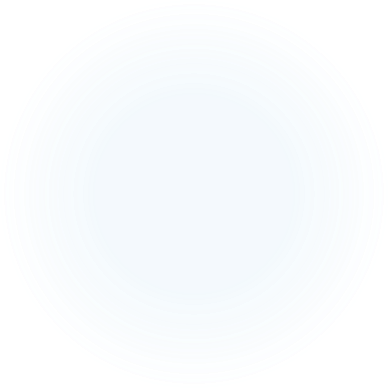 Specific Claim Results Impact Individual Rate Modification – Not Macro Filed Rates
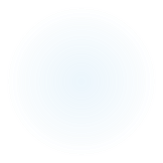 Baseline Rates and Specific Experience Modifications: Example Carrier & State
Circumstances Effecting Macro Rates Filed by Insurance Companies
Social Inflation
Jurors with “Jackpot” Mentality 
Trend of “Nuclear” Verdicts & “Lottery” Payments
1994: McDonald’s Coffee Lawsuit
Everyone Thought Ridiculous 
2021: Shoplifter Awarded $2M
She Admitted Leaving the Store Without Paying because the Self-Pay Machine was not Working
Some Emphasize with Shoplifter!
Jury Demographic Shift:  
More Conservative Baby Boomers are being Replaced with the Anti-Establishment Youth
Cost to Repair a Vehicle
Expense to Rebuild Property
Weather Changes & Re-Insurance
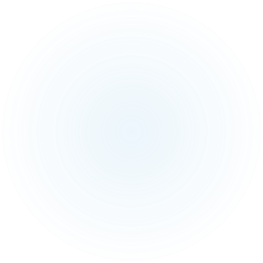 Billion-Dollar Storms in 2022
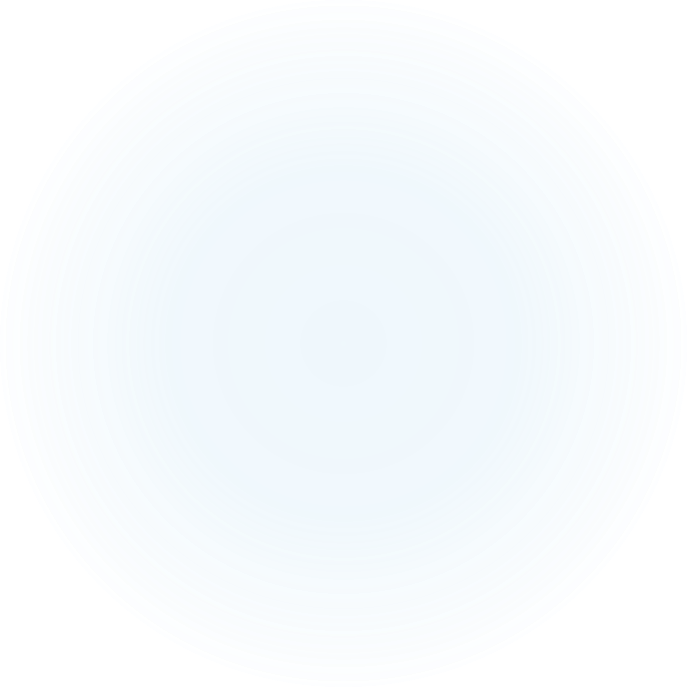 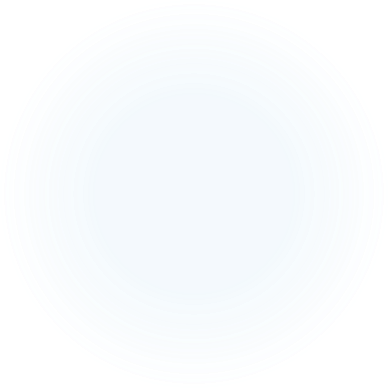 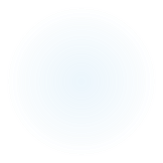 Weather in 2022
State Specific Concerns: “Discriminatory” Underwriting
Finite BHPH Marketplace
Specific Issues Affecting MarketsforBHPH
2022 Average Rate Increase and Expectations for 2023
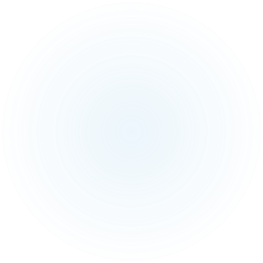 Thank You!
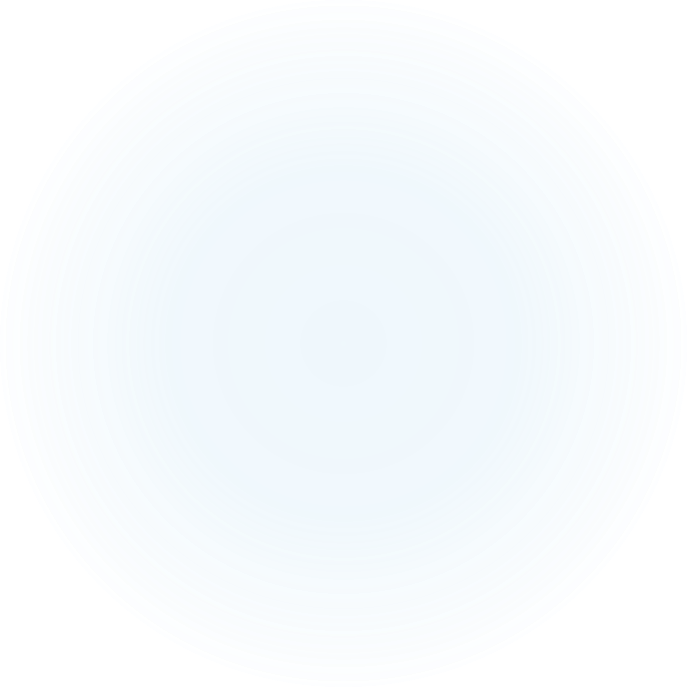 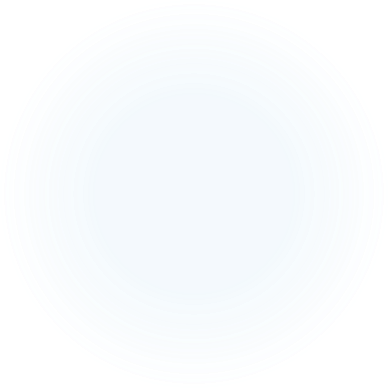 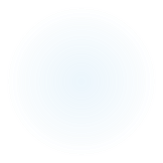